Centro de Asistencia al Usuario
DS-TSS-T4-2023
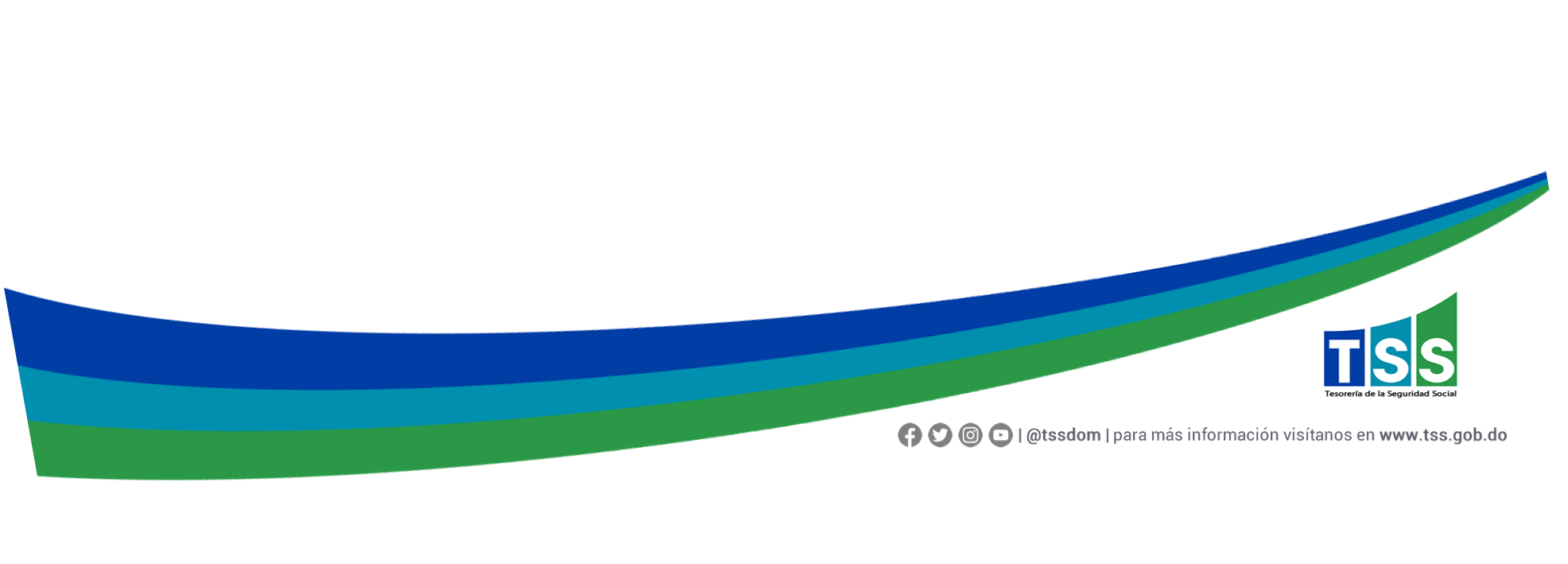 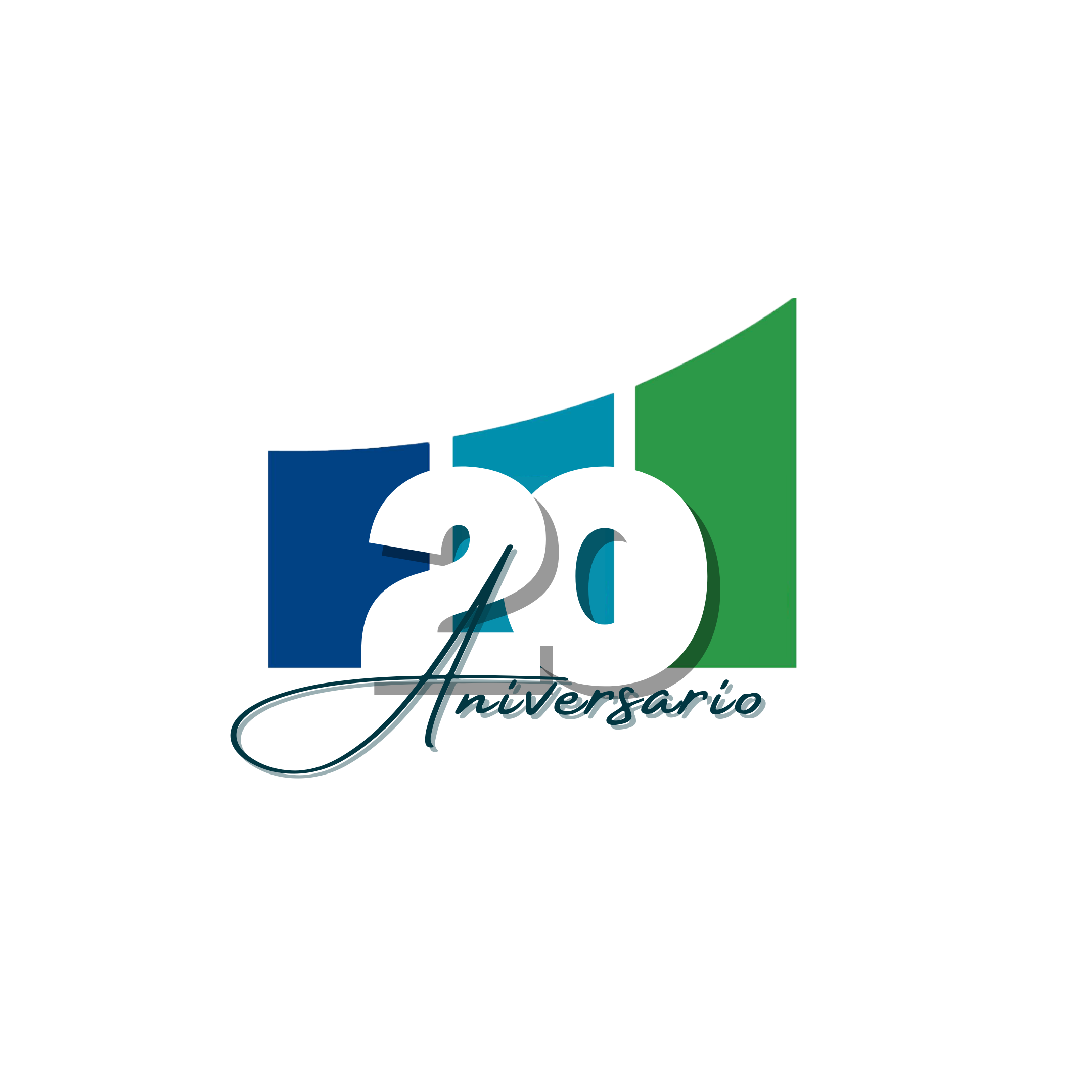 Octubre 2023
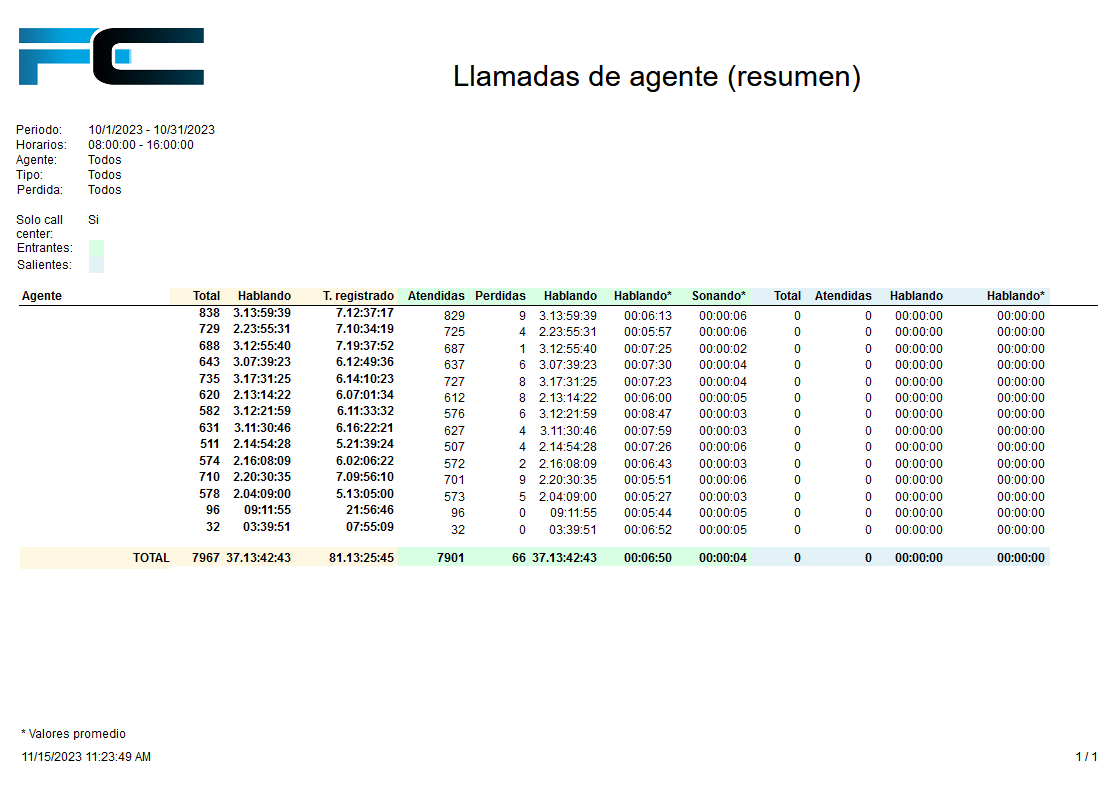 Noviembre 2023
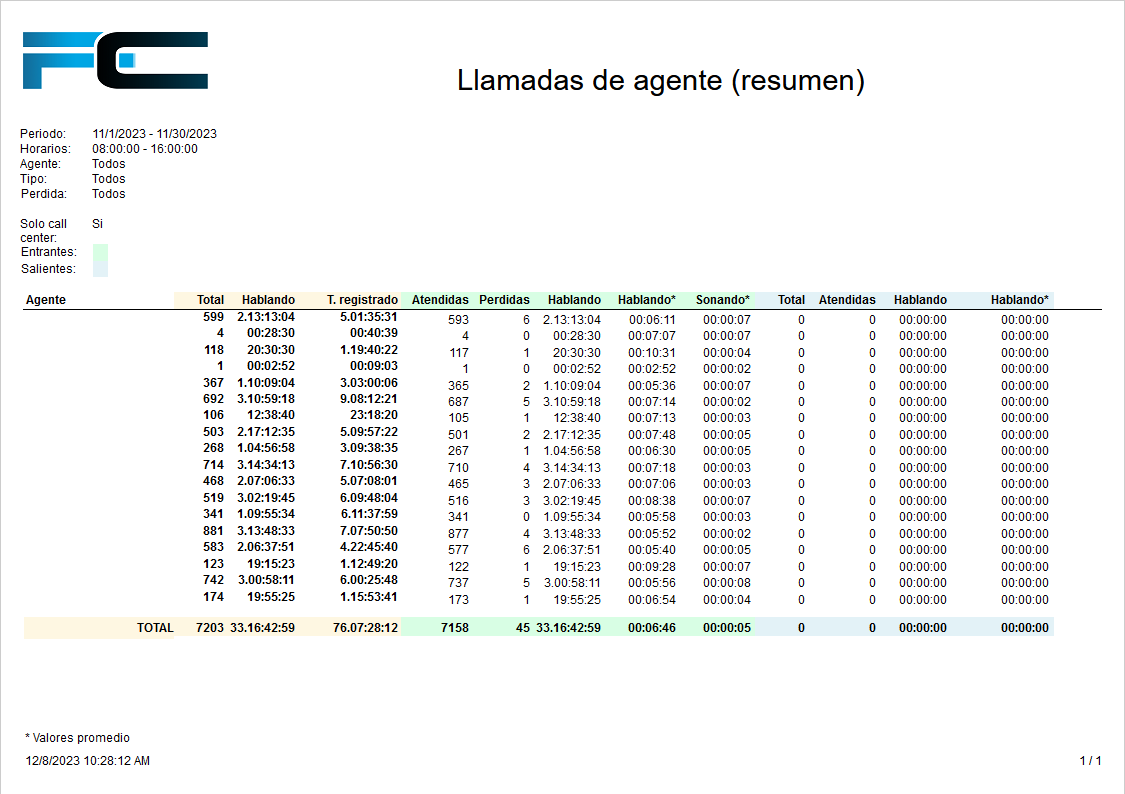 Diciembre 2023
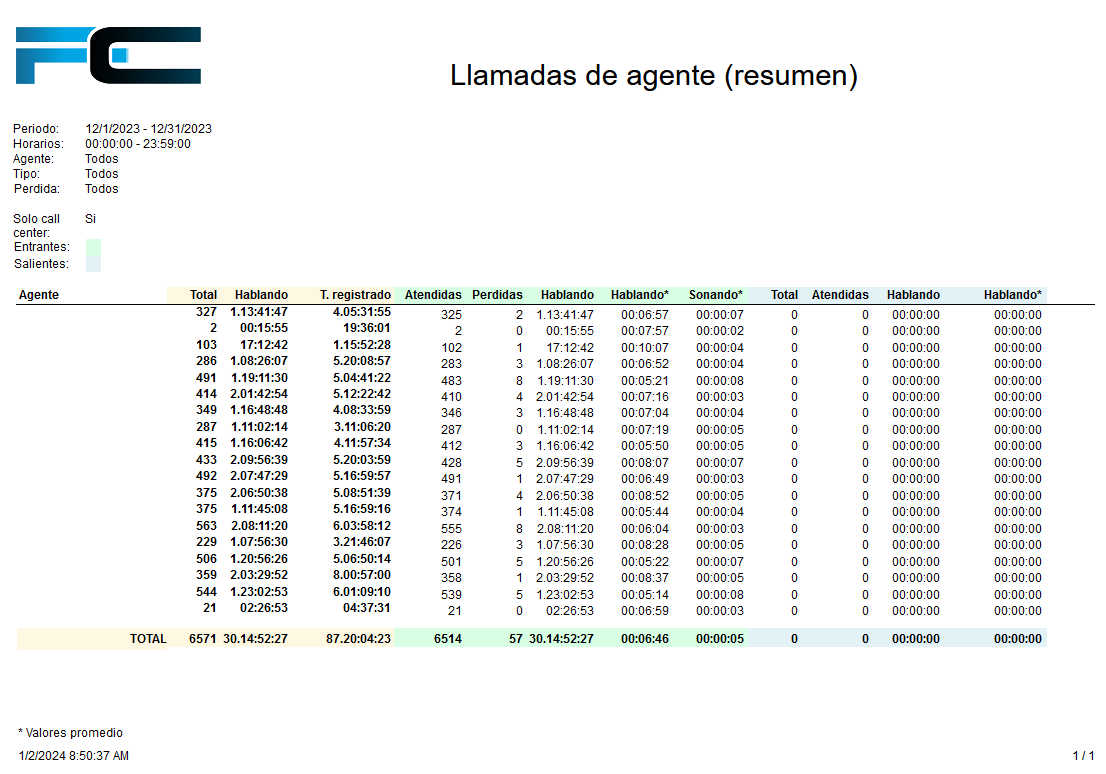